THE POWER OF PINNACLE SERIES
AN INTRODUCTION
AGENDA
Introductions
 Why Pinnacle Series?
 Pinnacle Series Overview
 Pinnacle Series Subscription
 Question & Answer
 Next Steps
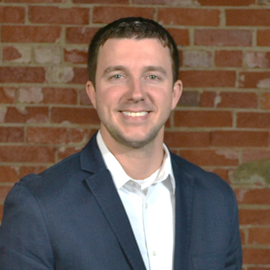 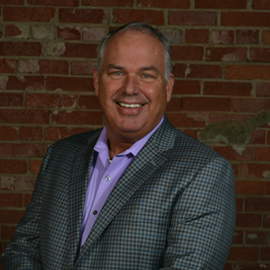 Mike Lyons
Business Development Manager
Steve Biver
Director of Solution Development
WHO IS EAGLE POINT SOFTWARE?
Been in business since 1983 
A company of Architects, Engineers, Construction Managers, Customer Success Managers, and Developers
Pinnacle Series born in 2006
 275,000+ users in Pinnacle Series
 30+ year member of Autodesk Developer Network (ADN)
 Autodesk Authorized Publisher
 Global Partner Network
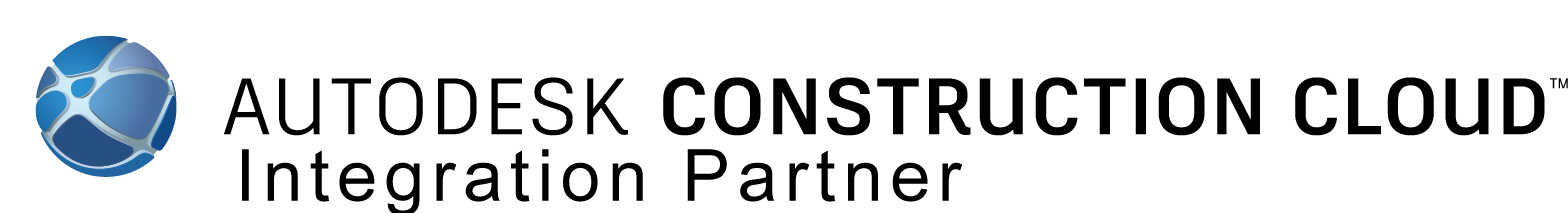 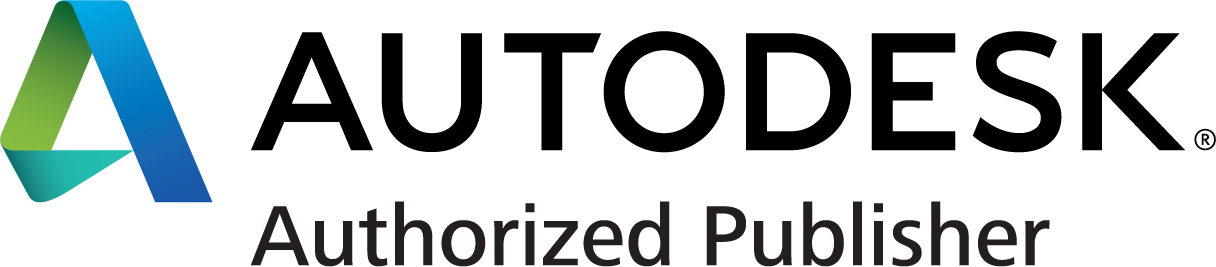 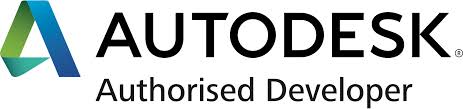 WHY PINNACLE SERIES?
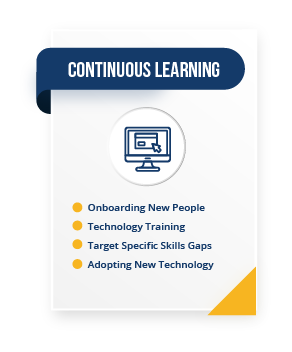 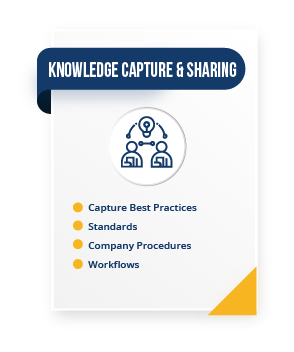 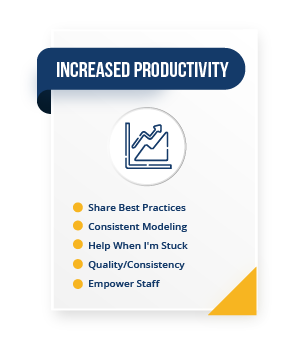 CONTINUOUS LEARNING
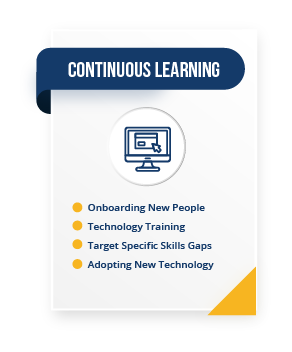 In 2018, 70% of employees said they didn’t have mastery of the skills they need to do their jobs. 1
A stunning 93% of Millennials consider skill development and learning a crucial aspect of their career path.2
 87% of executives said they’re experiencing skills gaps in the workforce or are anticipating them in coming years.3
59% of companies state that their workforce doesn’t have the skills needed to work with BIM.4
KNOWLEDGE CAPTURE & SHARING
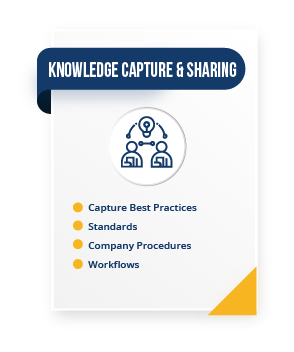 72% of execs said workers’ ability to assume new roles is essential to navigating disruptions like COVID-19 – but only 17% said their organizations were prepared to adapt and reskill workers.5

55% of employees said organizational silos are a barrier to effective knowledge management at their company.6

The estimated cost of knowledge lost from employee turnover can range from 33% to 200% of the departing employee’s salary. For an employee making $70,000 per year, that’s $140,000 of knowledge lost!7
INCREASED PRODUCTIVITY
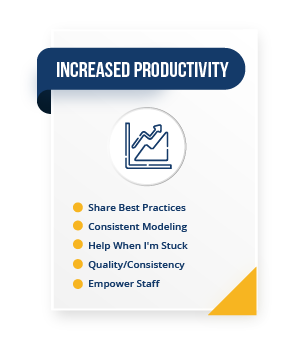 More than 60% of knowledge workers must access 4 or more systems each day to find what they need to do their jobs.8

85% of employees report that they’re not engaged or are actively disengaged at work, resulting in $7 trillion in lost productivity.9

92% of employees said having access to technology that helps them do their jobs more efficiently positively affects their work satisfaction.10
PINNACLE SERIES DEMONSTRATION
PINNACLE SERIES SUBSCRIPTION MODEL
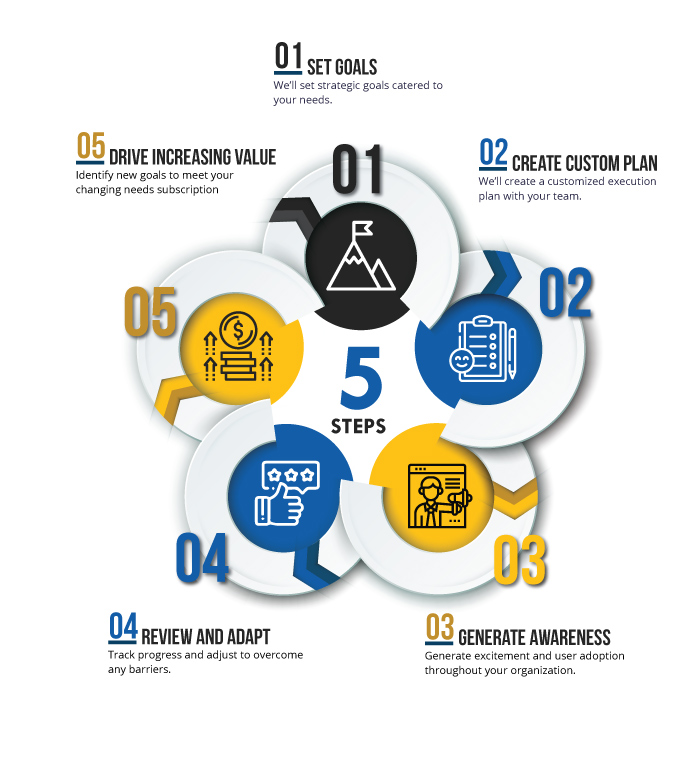 PINNACLE SERIES IMPLEMENTATION & CUSTOMER SUCCESS
Proven Success
YTD Renewal Rates
99%
QUESTIONS?
THANK YOU!
A FEW EXISTING PINNACLE CLIENTS
AFRY
AKF Group
American Structurepoint
BECA
BlueScope Steel
Capita
Cardno
CDI
CDM Smith
CHA
CIMA+
David Evans & Associates
Gannett Fleming
GHD
Golder Associates
Hassell
HDR
Heijmans
HKS
HNTB
IA Interior Architects
IBI Group
Johnson, Mirmiran & Thompson
A FEW EXISTINGPINNACLE CLIENTS(continued)
KPF
Leo A Daly
McCarthy Holdings
Michael Baker International
Middough Associates
Mott McDonald
MultiConsult
Nelson
Olsson
Parker Hannifin Corporation
Parsons
Psomas
Royal Haskoning
Siemens
Skanska
Stanley Consultants
Surveying & Mapping
Tetra Tech
TRC Companies
Vanasee Hangen Brustlin
WSP

Plus thousands more…..
OUR STAFF
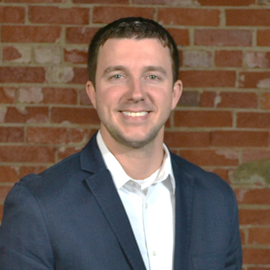 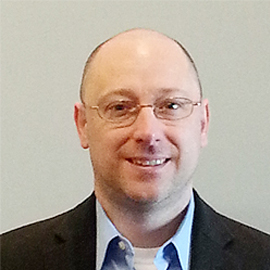 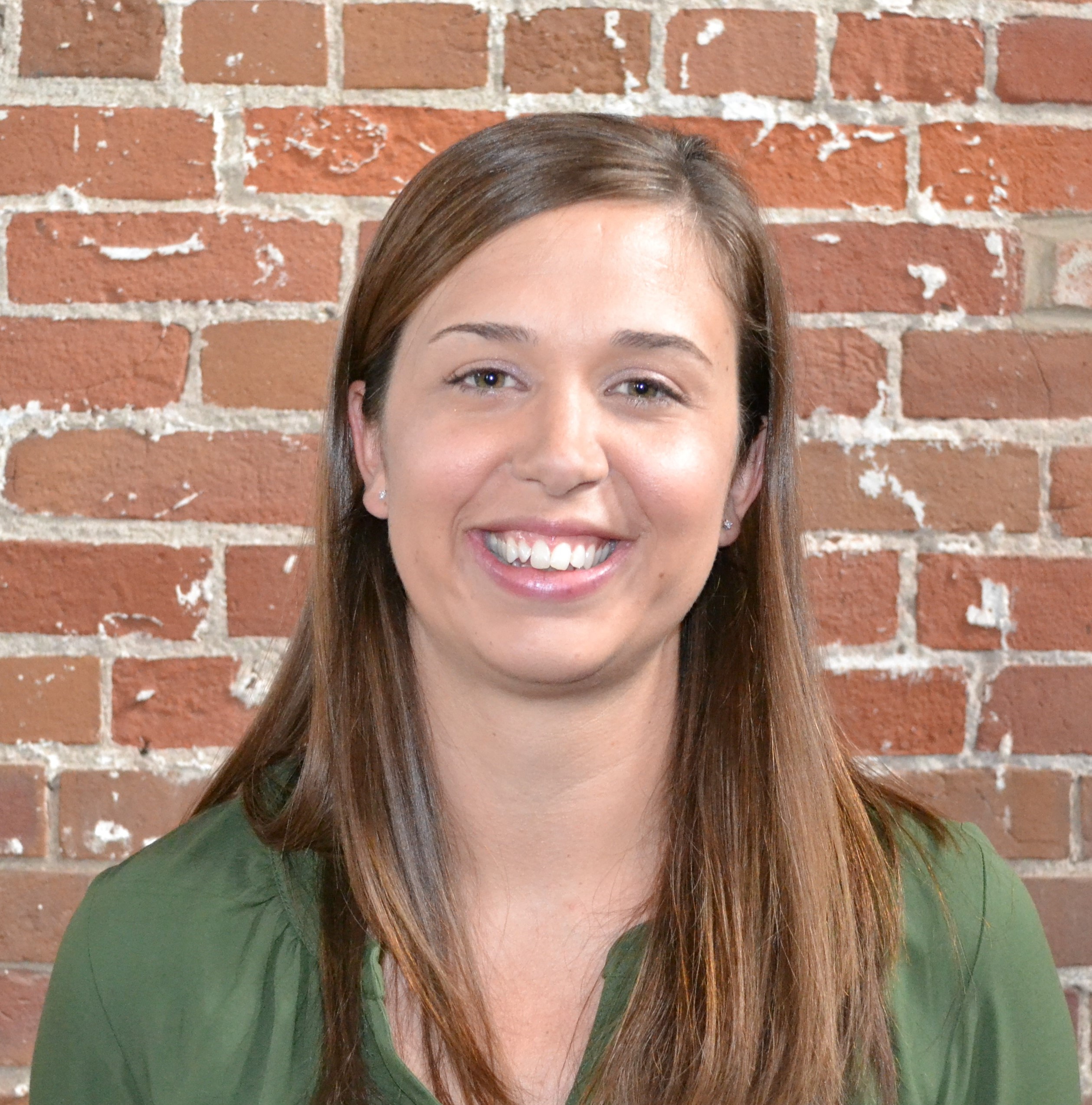 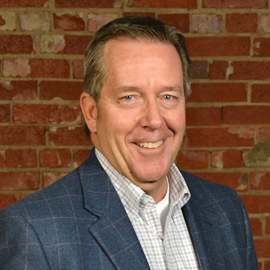 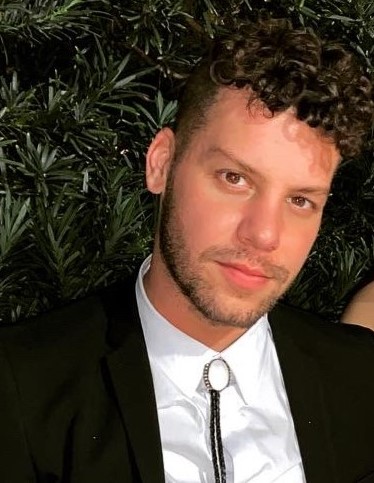 John Biver
President & CEO
Steve Biver
Director of Solution Development
Dolly Burke
Customer Success Manager
Chad Close
Building Technology Manager
Tanson Bothe
Product Designer / Platform Development
OUR STAFF
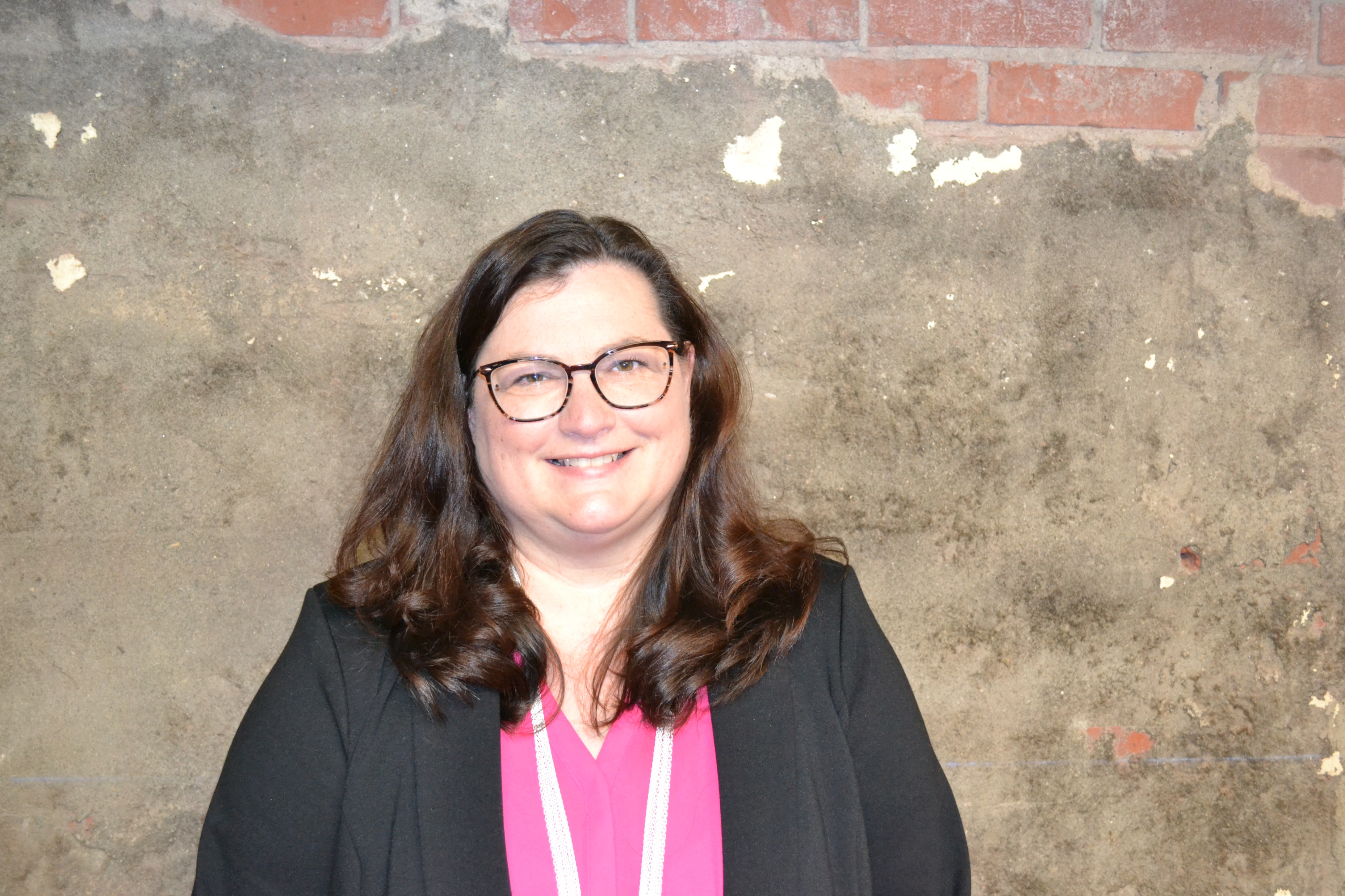 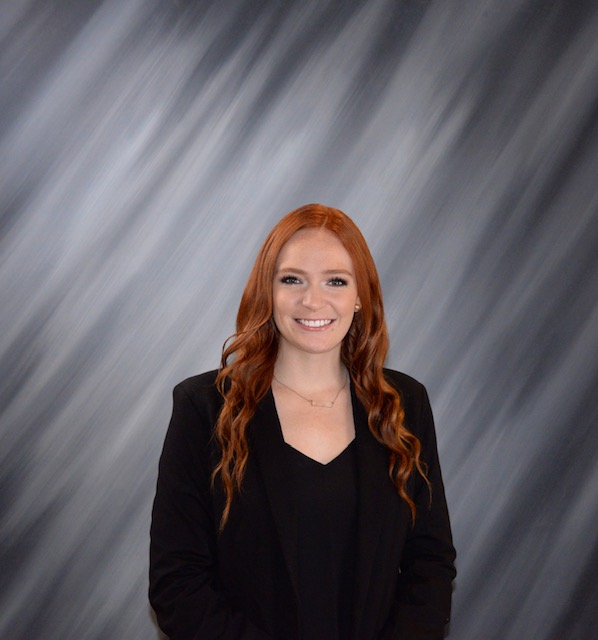 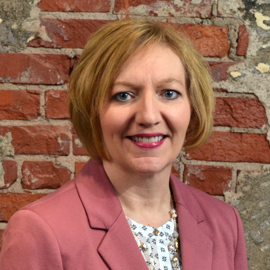 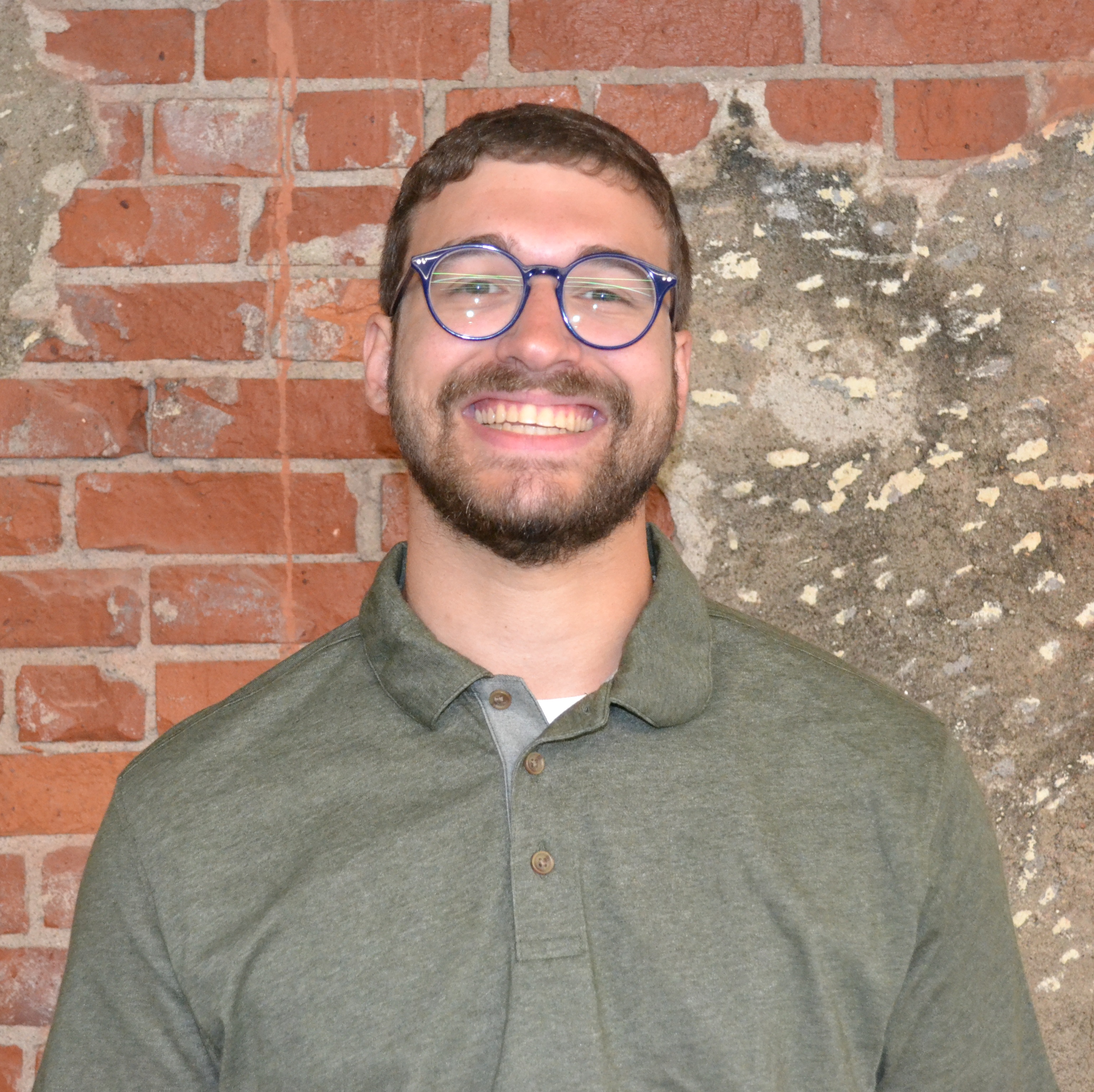 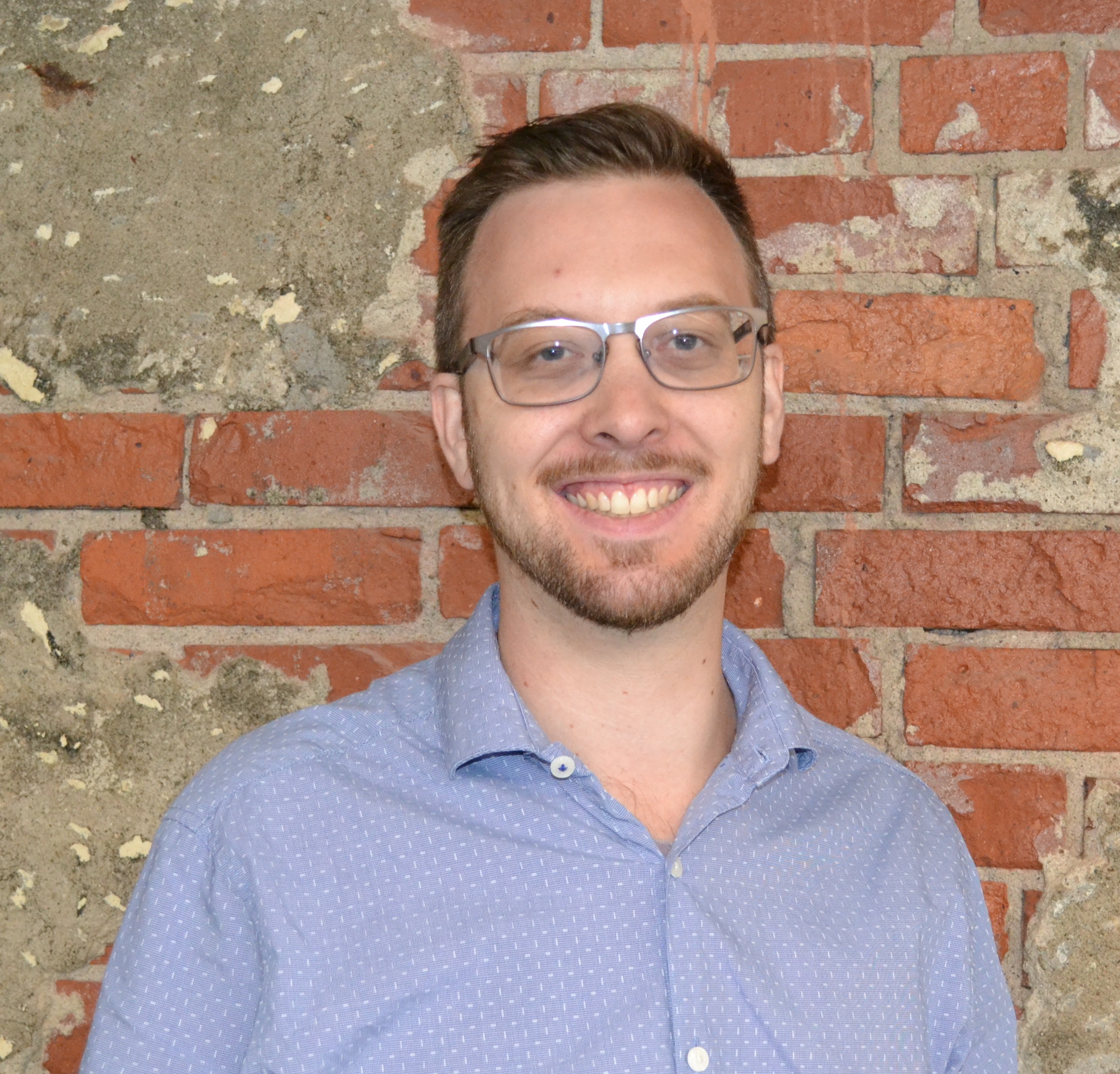 Lisa Gurman
Customer Success Manager
Mary Forbes
Customer Success Manager
Mike Federspiel
Customer Success Specialist
Elizabeth Herzmann
HR Generalist
Dan Craig
Customer Success Specialist
OUR STAFF
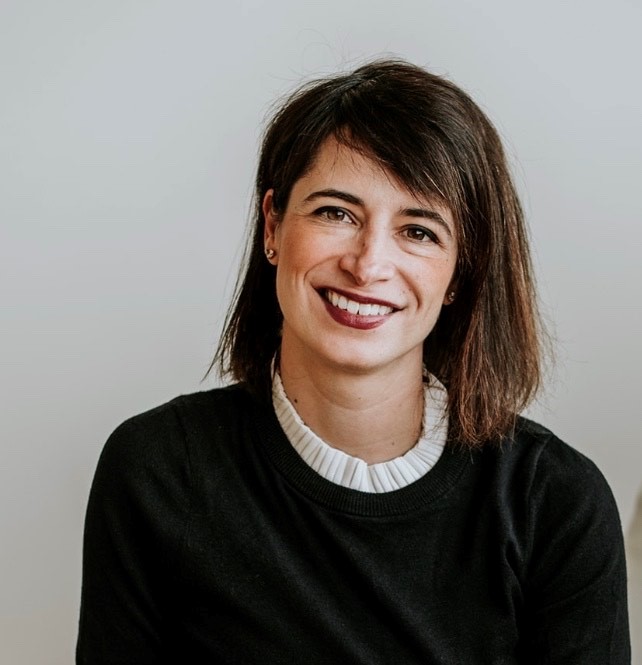 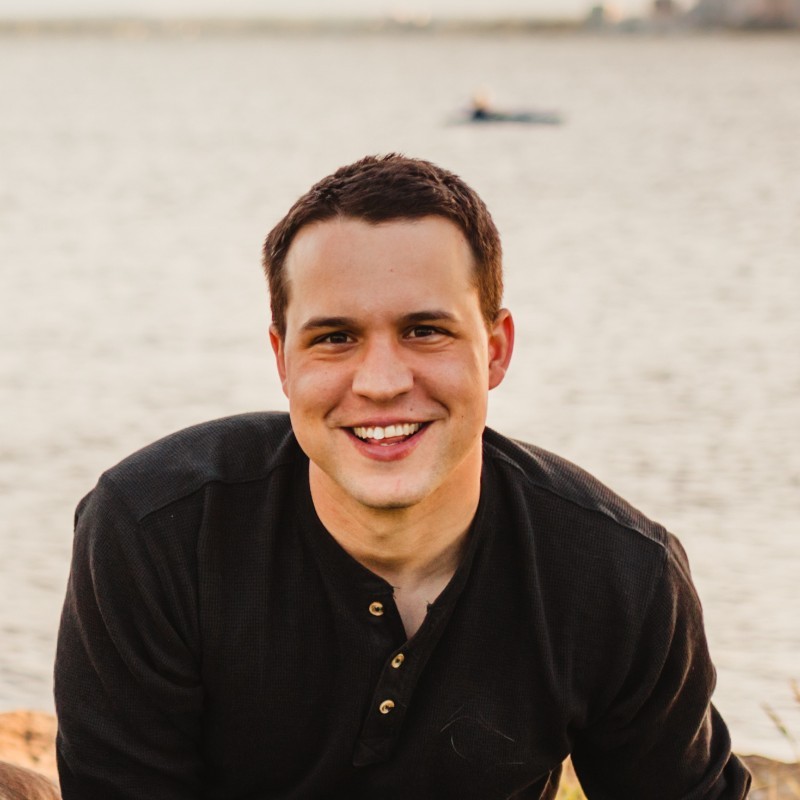 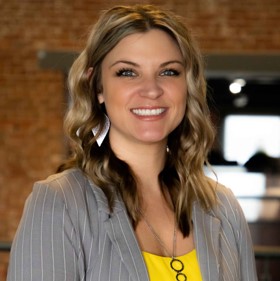 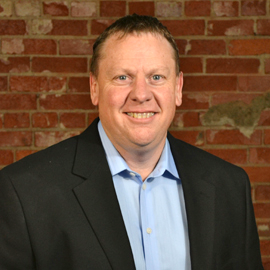 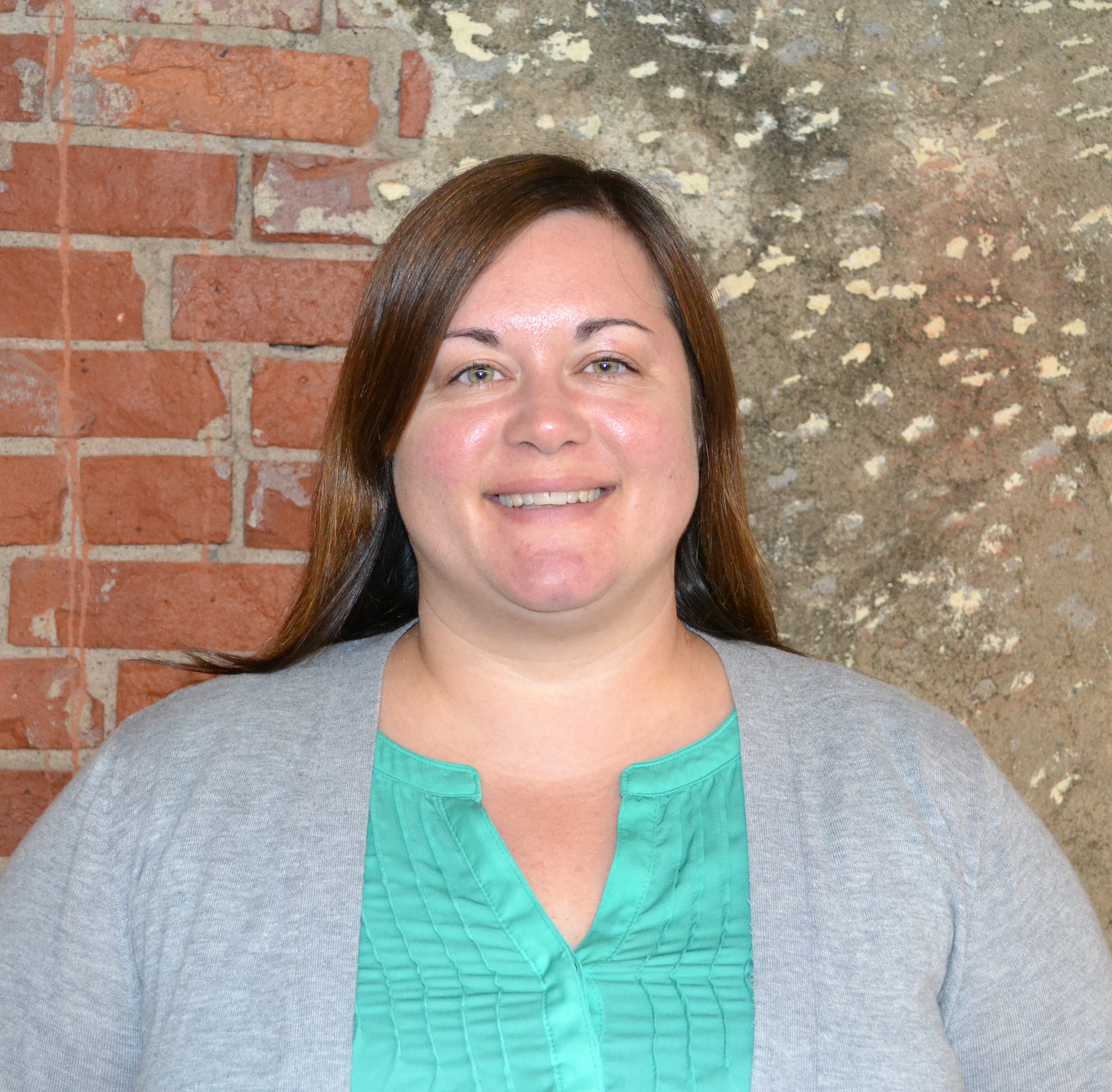 Steve Link
Business Development Manager
Katie Lau
Customer Success Specialist
Katy Jones
Customer Success Manager
Bianca Holtier Coury
Construction Technology Manager
William Hirsch
Partner Manager
OUR STAFF
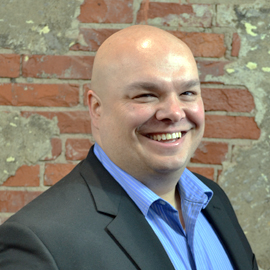 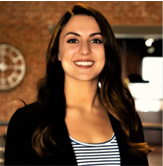 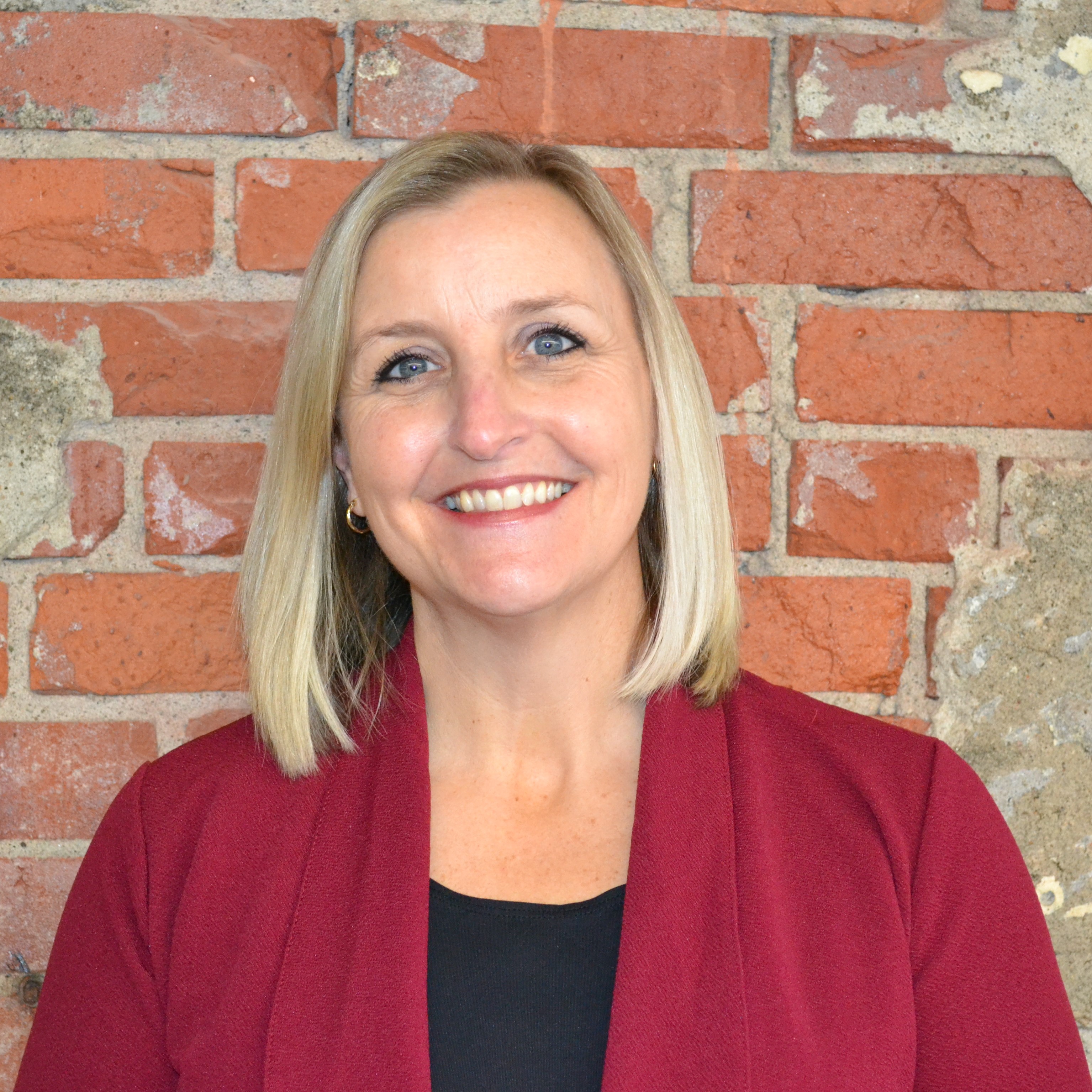 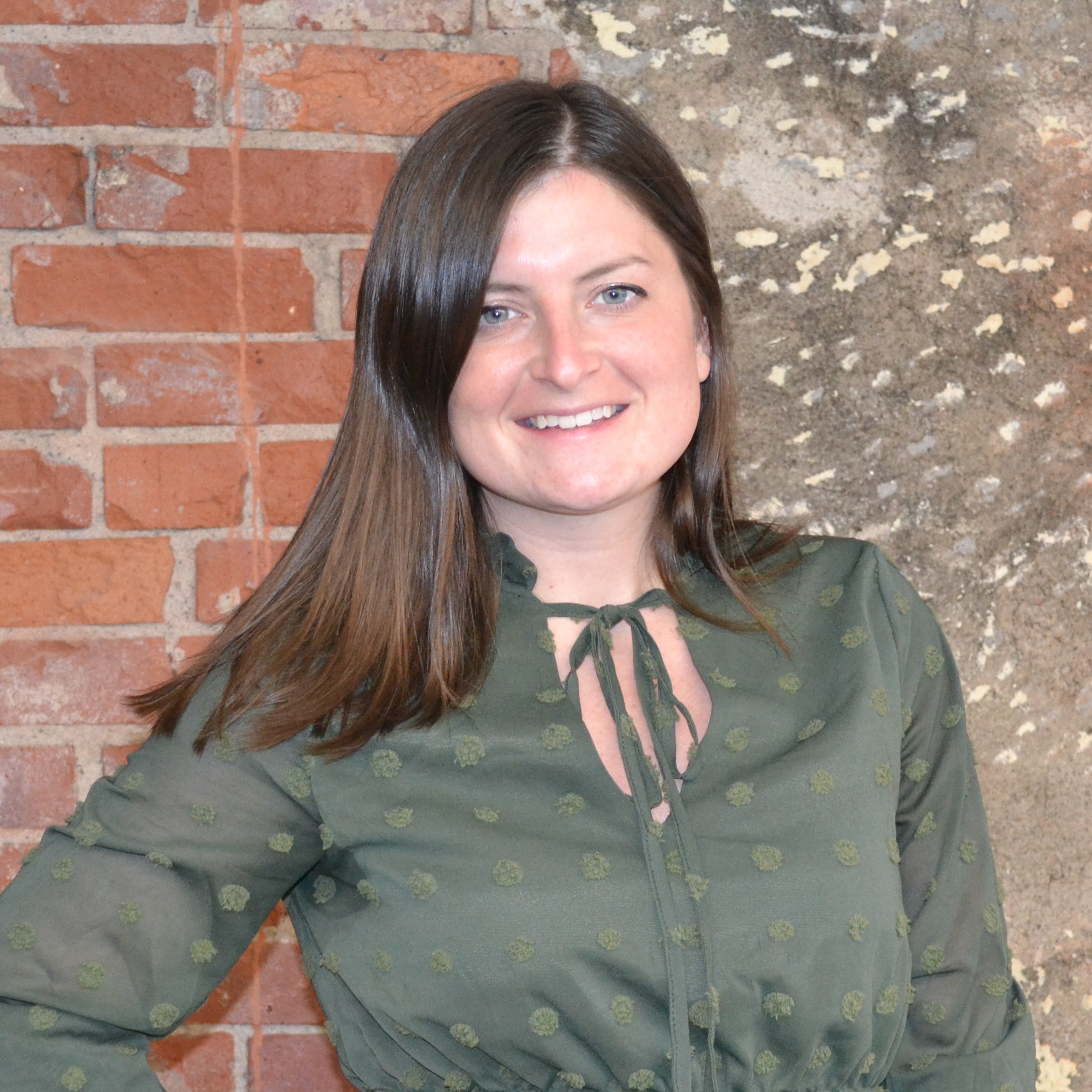 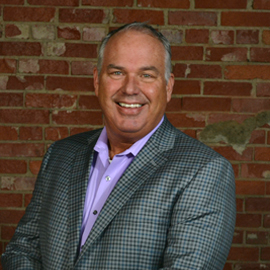 Margaret O’Reilly
Customer Success Manager
Mike Lyons
Business Development Manager
Jake Meyer
Business Development Manager
Jill Meloy
Customer Success Manager
Haley Lundgren
Customer Success Manager
OUR STAFF
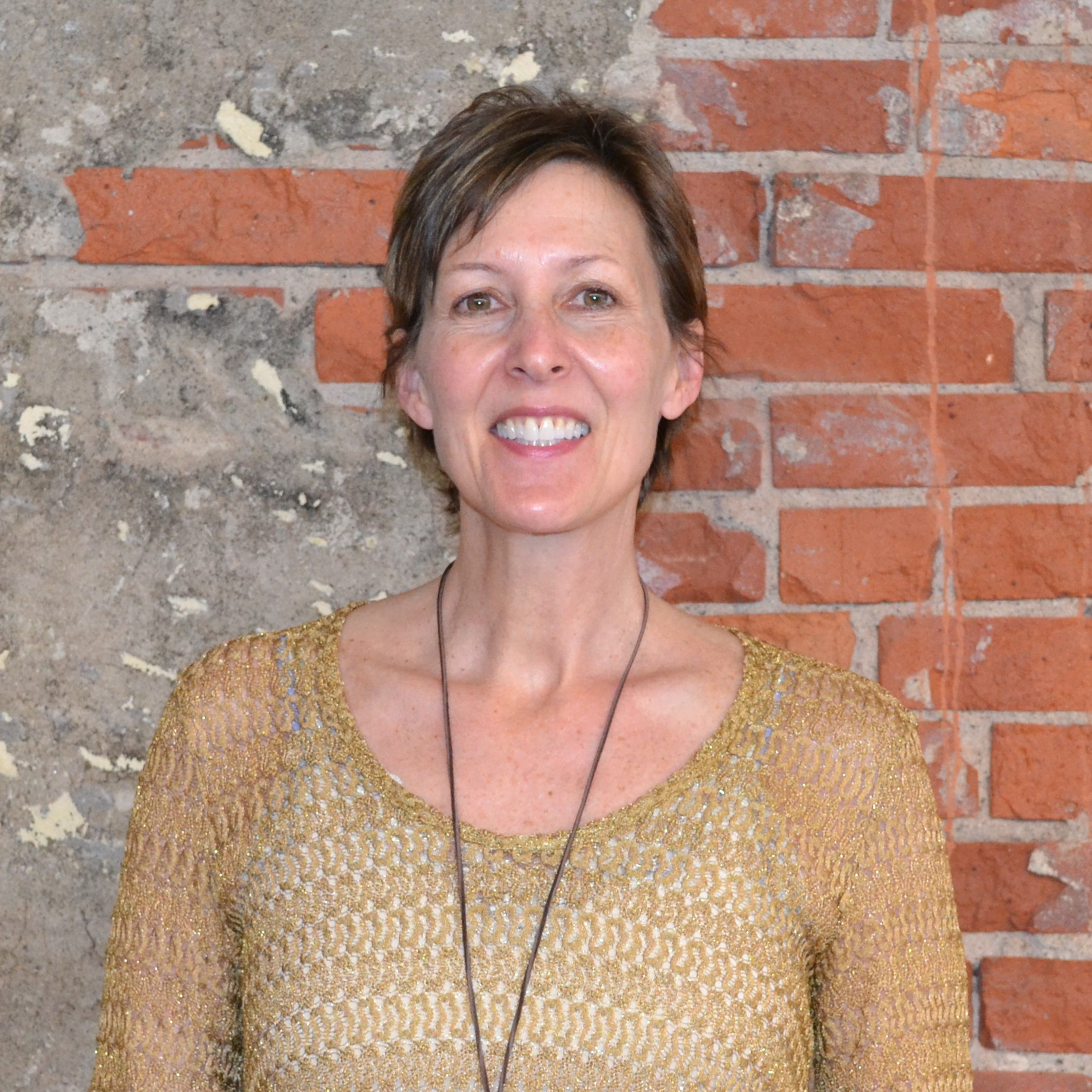 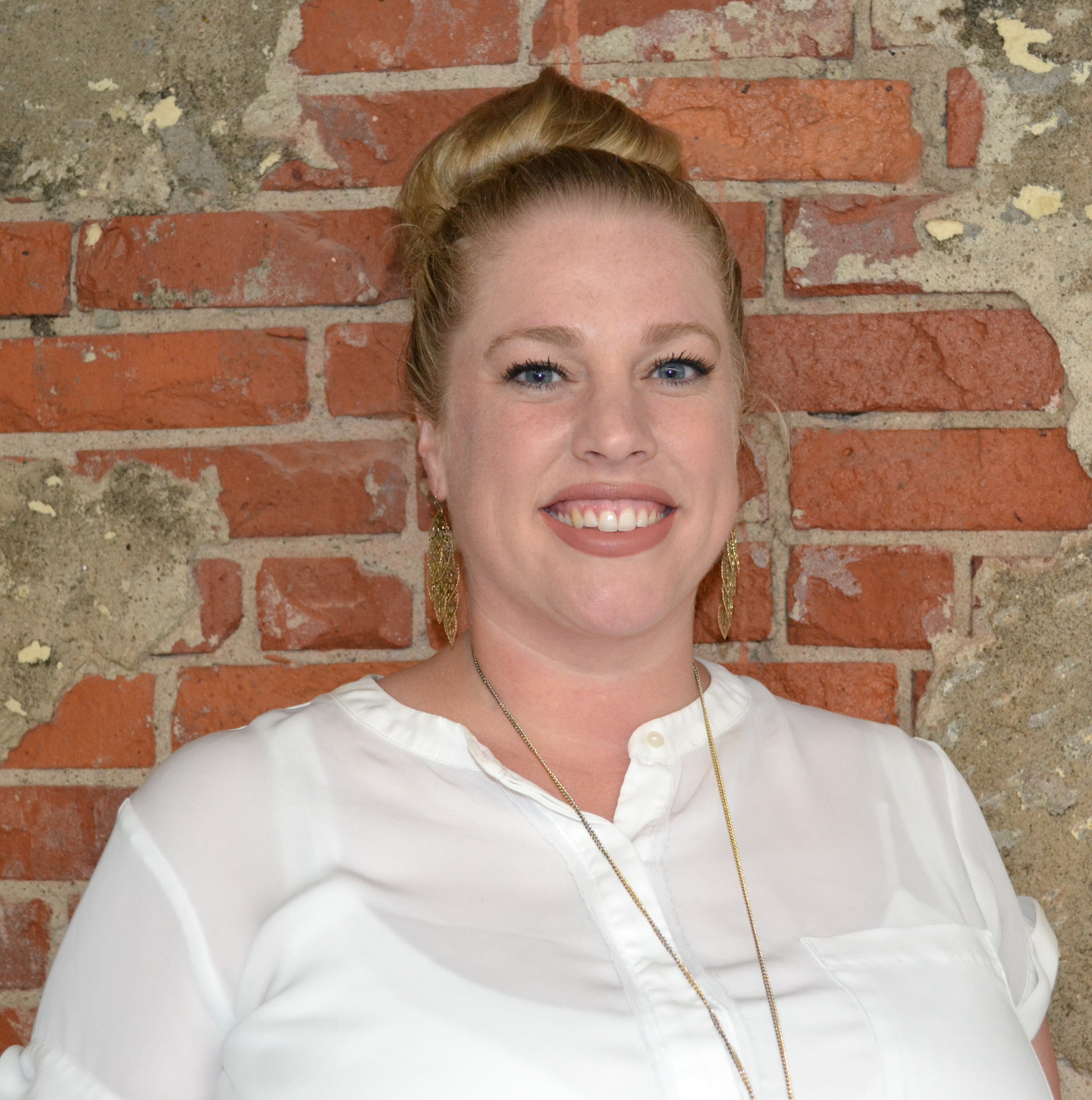 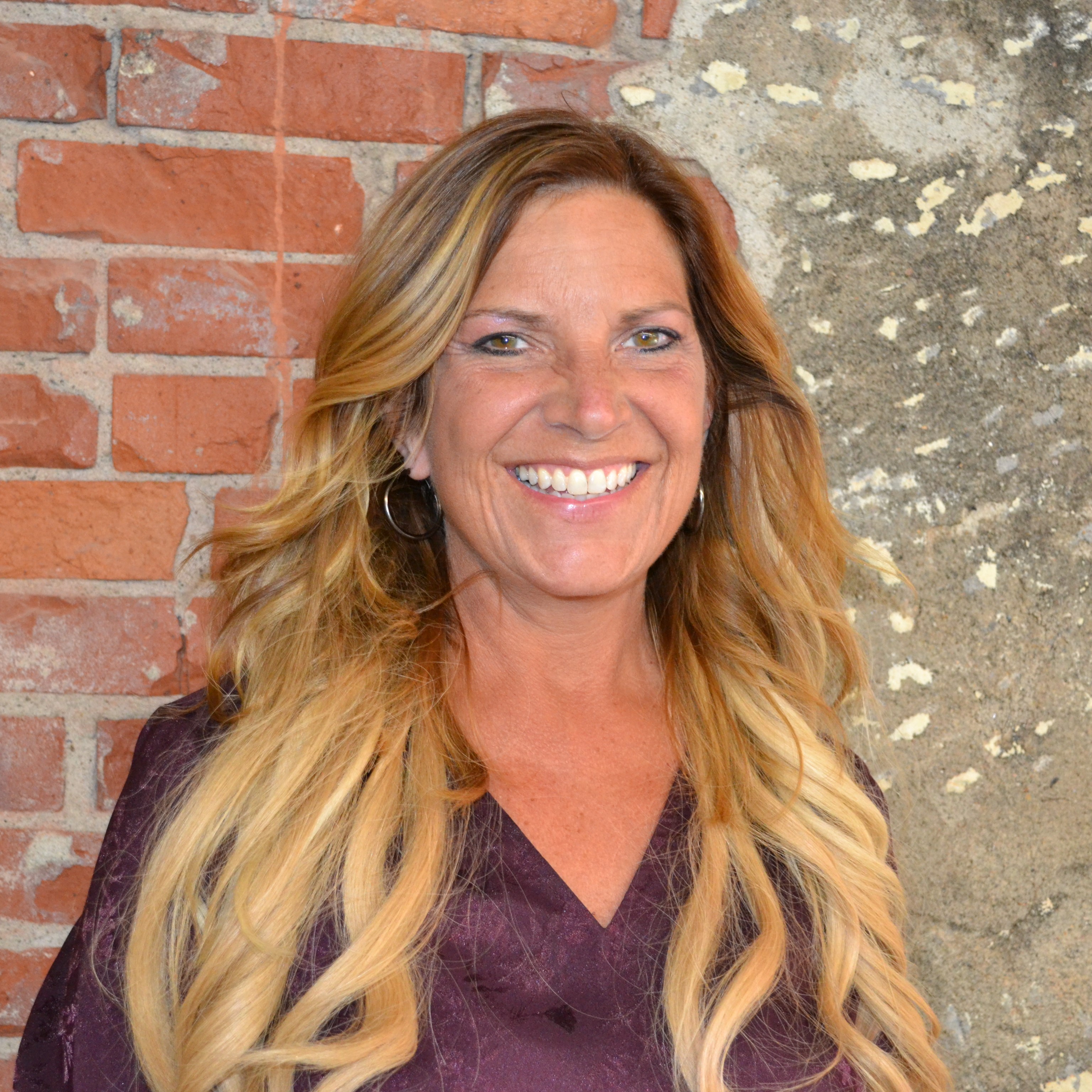 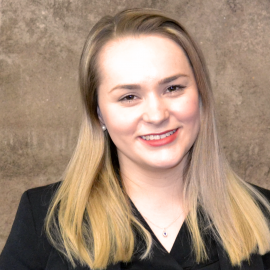 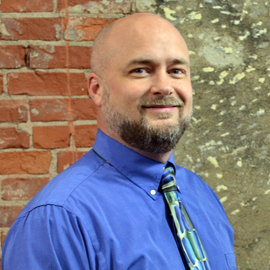 Carole Shutts
Customer Success Manager
Nicole Ruchotzke
Customer Success Specialist
Renee Riffey
Customer Success Manager
Rose Otto
Partner Manager
Don Quinn
Civil Technology Manager
OUR STAFF
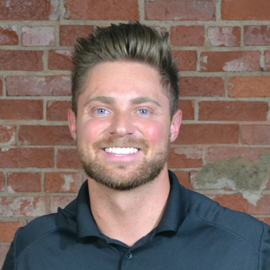 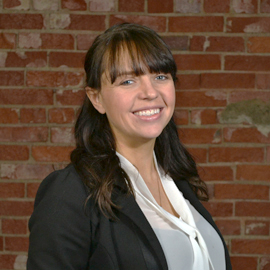 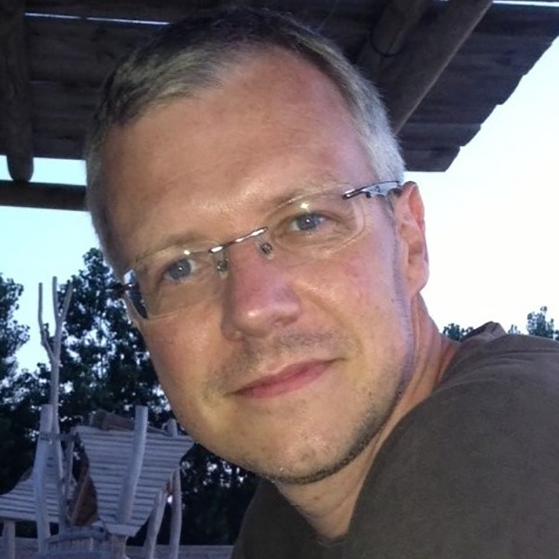 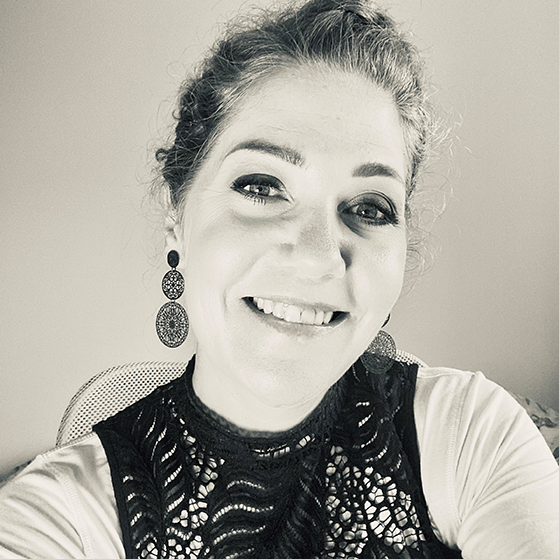 Alec Zamora
Partner Manager
Rory Vance
Customer Support Team Lead
Amanda Wachendorf
Customer Success Team Lead
Lisa Taylor
Customer Success Manager
OUR PARTNERS
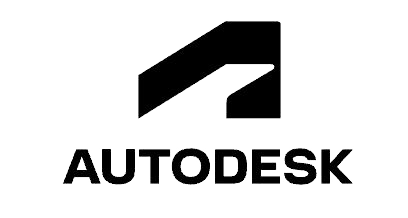 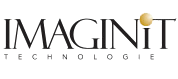 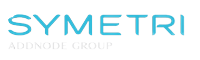 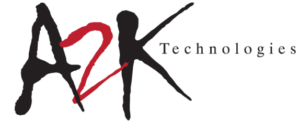 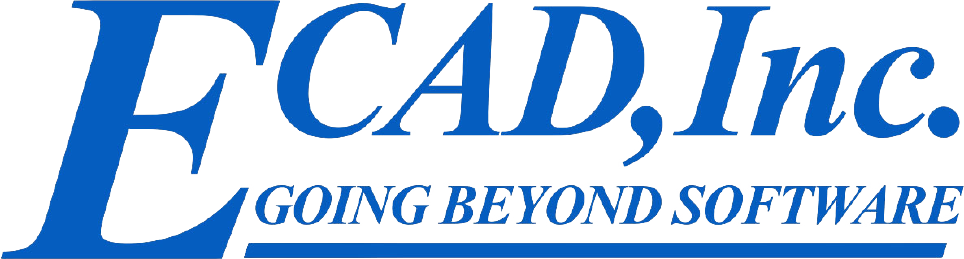 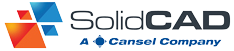 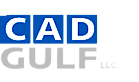 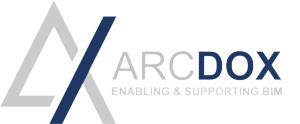 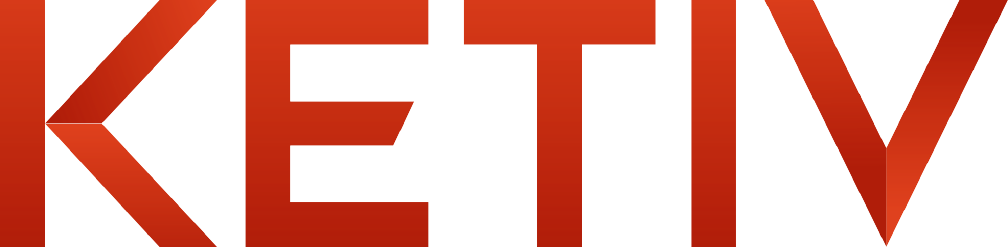 OUR PARTNERS
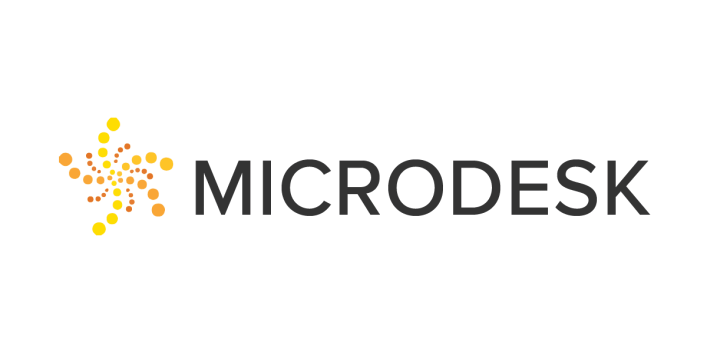 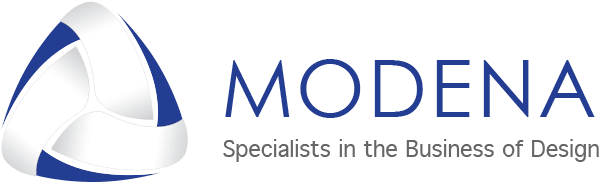 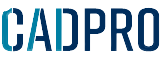 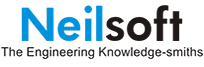 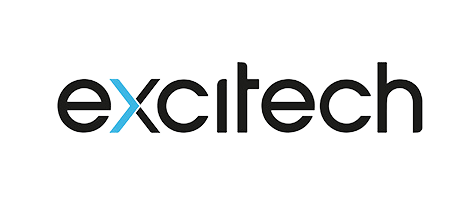 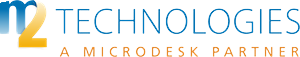 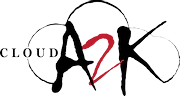 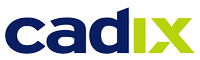 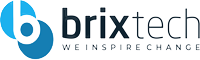 OUR PARTNERS
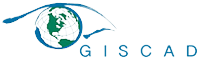 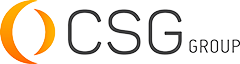 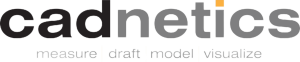 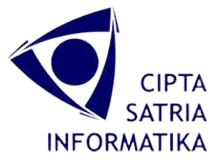 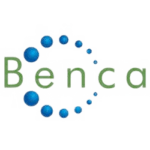 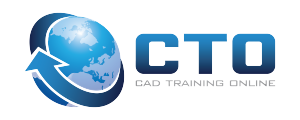 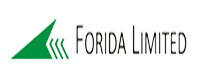 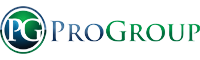 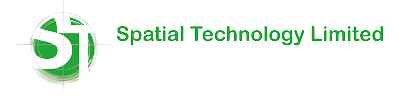 SOURCES
1 https://www.gartner.com/en/human-resources/role/learning-development
2 https://goremotely.net/blog/millennials-in-the-workplace/
3 https://chiefexecutive.net/closing-the-tech-skills-gap-3-key-factors-for-ceos-to-consider/
4 https://constructionblog.autodesk.com/bim-strategy/
5 https://www2.deloitte.com/content/dam/insights/us/articles/6935_2021-HC-Trends/di_human-capital-trends.pdf
6 https://www2.deloitte.com/us/en/insights/focus/human-capital-trends/2020/knowledge-management-strategy.html
7 https://devada.com/expert-tips-how-to-ease-the-cost-of-knowledge-loss-from-employee-turnover/#:~:text=According%20to%20recent%20data%20from,can%20be%20calculated%20at%20%24100%2C000!
8 http://pages.coveo.com/rs/coveo/images/IDC-Coveo-white-paper-248821.pdf
9 https://www.gallup.com/workplace/231668/dismal-employee-engagement-sign-global-mismanagement.aspx
10 https://www.ultimatesoftware.com/happywork
ACCESS PINNACLE ANYWHERE
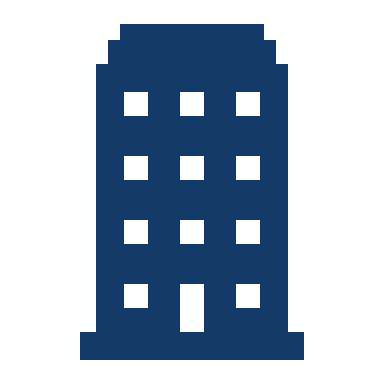 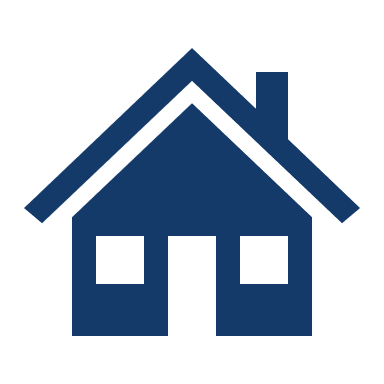 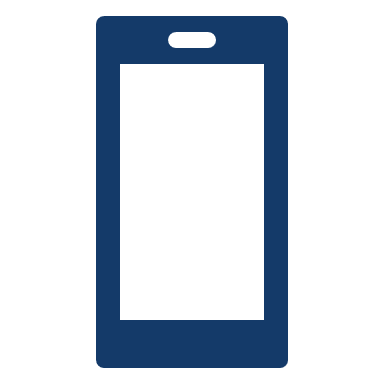 Work
Home
Mobile
WHAT’S NEXT
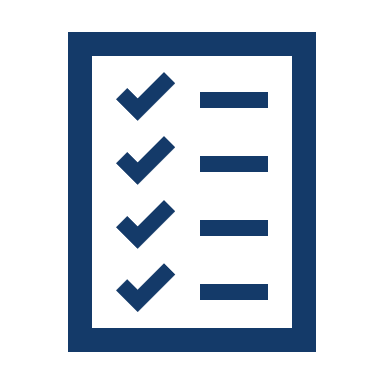 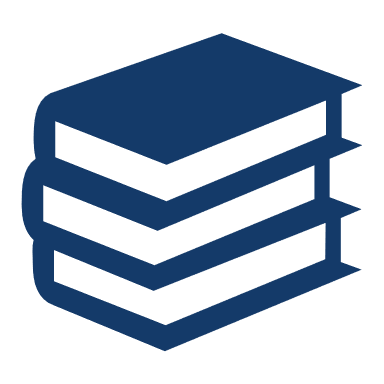 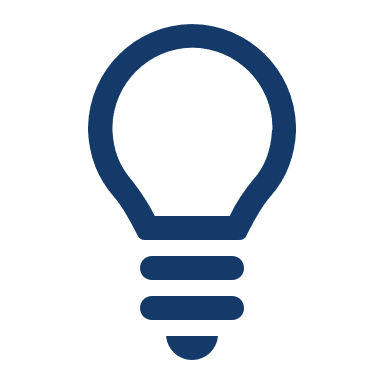 Download the Pinnacle User Tools from Software Center
Complete Pinnacle Series Browser Learning Path
Review Public content